Семейные правоотношения
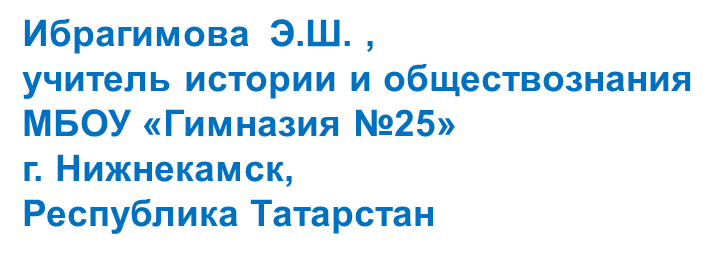 Родство – это кровная связь между лицами, происходящими от общих предков.
Родство
Прямое
(родители, дети, внуки)
По восходящей  линии
(от предка к потомку)
По нисходящей линии
(от потомка к предку)
Боковое 
(дяди, тети и т.п.)
Брак – признанный государством свободный и добровольный союз мужчины и женщины, основанный на совместном  проживании, ведении общего хозяйства и воспитании детей.
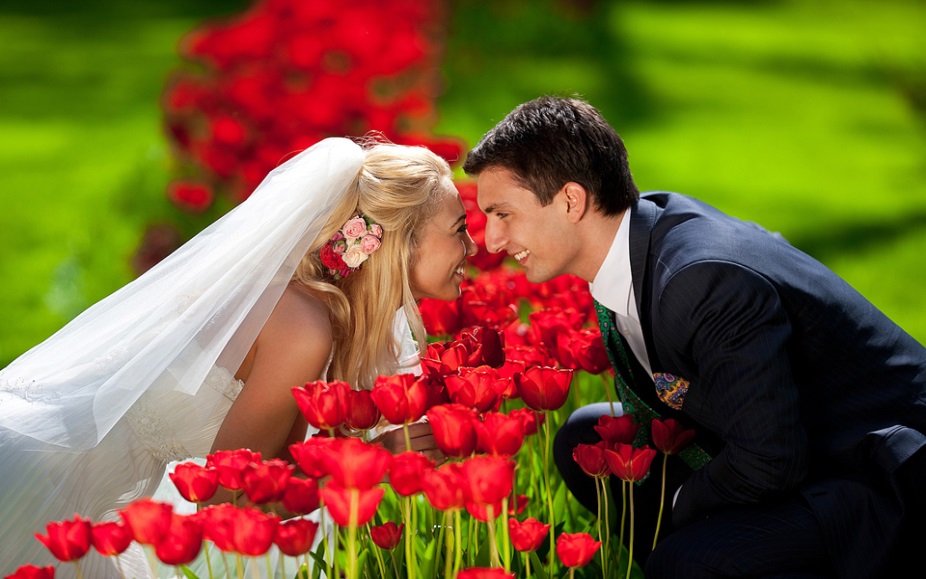 Условия заключения брака
взаимное добровольное согласие мужчины и женщины, вступающих в брак;
достижение вступающими в брак брачного возраста (18 лет);
дееспособность вступающих в брак;
отсутствие обстоятельств, препятствующих заключению брака (другого зарегистрированного брака, близкого родства, отношений усыновителя и усыновленного и др.).
Основные принципы семейного права в РФ
признаётся только брак, зарегистрированный государством;
добровольность заключения и расторжения брака;
равенство прав и обязанностей супругов;
особая защита несовершеннолетних и нетрудоспособных членов семьи.
Цель брака – создание семьи. Заключение брака по иным соображениям, без намерения создать семью, является основанием для признания его недействительным.
Права и обязанности супругов
Имущественные
Связаны с приобретением и использованием вещей, денежных средств
Личные
Права: право выбора фамилии при заключении и расторжении брака, места жительства, рода занятий, равенство супругов при решении вопросов жизни семьи и воспитания.
Обязанности: обязанность строить отношения в семье на основе взаимоуважения и взаимопомощи, содействовать благополучию семьи, заботиться о супруге и детях.
Режим имущества супругов
Законный
(регулируется семейным законодательством)
Имущество, нажитое супругами во время брака, является их совместной собственностью. Общими являются любое имущество или денежные средства независимо от того, на имя кого из супругов приобретено имущество или кем из супругов внесены денежные средства. Супруги по обоюдному согласию осуществляют права собственников. Имущество, принадлежавшее каждому из супругов до брака, полученное в период брака в дар, по наследству и иным безвозмездным сделкам, является его личной собственностью.
В случае расторжения брака совместная собственность делится поровну между супругами.
Режим имущества супругов
Договорной 
(устанавливается брачным договором)
Брачный договор составляется в письменной форме, подлежит обязательному нотариальному удостоверению и вступает в силу с момента официальной регистрации брака.
Брачный договор может быть расторгнут или изменен о решению суда.  Односторонний отказ от его соблюдения не допускается. Действие брачного договора прекращается после прекращения брака, если иное не предусмотрено самим договором. По требованию одного из супругов суд может признать договор недействительным, если его условия ставят этого супруга в крайне невыгодное положение.
В брачном договоре определяются режим собственности (общей, долевой, раздельной) в отношении имеющегося и будущего имущества, доходов, права и обязанности супругов по взаимному содержанию и т.п.
Брачный договор – 
это соглашение лиц, вступающих в брак, или супругов,  определяющее их имущественные права и обязанности в браке и/или при расторжении брака
Прекращение брака требует обязательного оформления в установленном законом порядке. Фактическое прекращение супружеских отношений не влечет прекращения брака (т.е. прав и обязанностей супругов) независимо от времени раздельного проживания супругов.
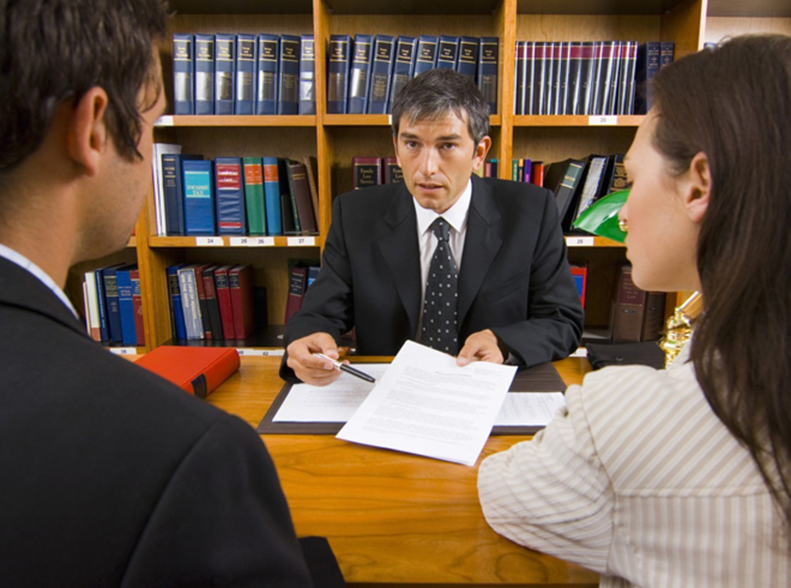 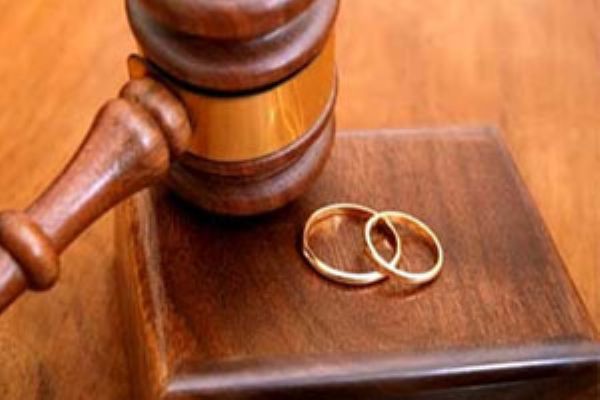 Основания прекращения брака
смерть одного из супругов или объявление одного из супругов умершим;
объявление судом одного из супругов недееспособным, безвестно отсутствующим, осуждение одного из супругов к лишению свободы на срок более трех лет;
заявление одного или обоих супругов о расторжении брака.
Заявление о прекращении брака может подать как дееспособный супруг, так и опекун супруга, признанного судом недееспособным.
Основания прекращения брака
Основание
Порядок действий
Смерть одного из супругов или объявление судом одного из супругов умершим
В ЗАГС предоставляются документы, удостоверяющие смерть супруга, или судебное решение об объявлении его умершим. Регистрация одного из этих событий дает право другому супругу вступить в новый брак.
В случае явки супруга , признанного умершим решением суда, и отмены этого судебного решения брак может быть восстановлен ЗАГС только по совместному заявлению супругов, иначе брак признается прекращенным. Брак не может быть восстановлен, если один из супругов уже вступил  в новый брак.
Основания прекращения брака
Основание
Порядок  действий
Объявление судом одного из супругов недееспособным, безвестно отсутствующим; осуждение одного из супругов к лишению свободы на срок более трех лет
В ЗАГС представляются документы:
 решение суда о признании супруга безвестно отсутствующим (если по месту его проживания в течении года нет сведений о его месте нахождения);
решение суда о признании супруга недееспособным (вследствие психического расстройства при наличии соответствующих медицинских документов);
 вступивший в законную силу приговор суда об осуждении супруга к лишению свободы на срок свыше трех лет.
При этом заявление о прекращении брака может подать как дееспособный супруг, так и опекун супруга, признанного судом недееспособным
Основания прекращения брака
Основание
Порядок действий
Заявление одного или обоих супругов о расторжении брака
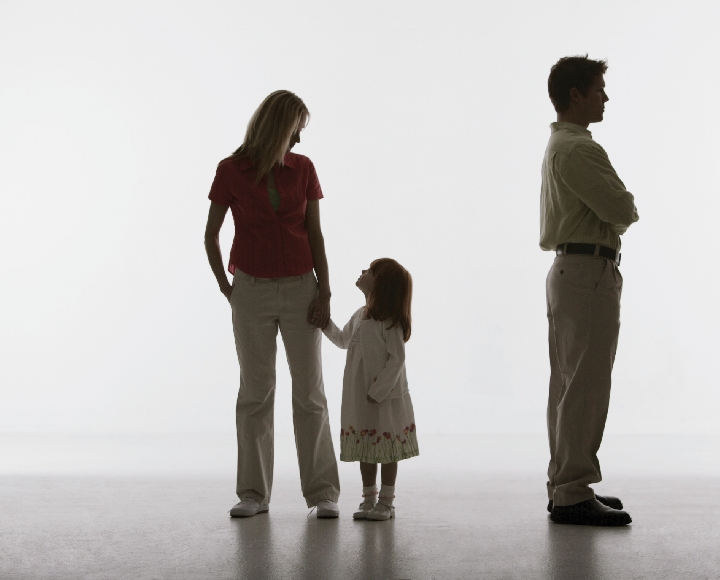 Расторжение брака производится органами ЗАГС или в судебном порядке.
В органах ЗАГС брак расторгается:
 если есть взаимное согласие супругов на расторжение брака при условии, что они не имеют общих несовершеннолетних детей и имущественных претензий;
 по заявлению одного из супругов, если другой супруг признан судом недееспособным, безвестно отсутствующим, осужден к  лишению свободы на срок более трех лет.
В судебном порядке брак расторгается:
 если у супругов есть общие несовершеннолетние дети;
При отсутствии согласия одного из супругов на расторжение брака независимо от наличия/отсутствия общих несовершеннолетних детей
Недействительным признается брак если
один из супругов был против своей воли принужден к вступлению в брак;
супруг (или оба супруга) не достиг брачного возраста и он не был снижен в установленном законом порядке;
у вступивших в брак лиц (или одного из них) имелся другой нерасторгнутый брак; 
был заключен фиктивный брак, т.е. если супруги или один из них зарегистрировали брак без намерения создать семью; 
был заключен брак между близкими родственниками, усыновителем и усыновленным; между лицами, из которых хотя бы одно лицо признано судом недееспособным вследствие психического расстройства;
одним из лиц, вступающих в брак, был сокрыт факт наличия заболевания, передающегося половым путем, или ВИЧ-инфекции.